Building Strong Society Chapters in Your Section
Dr. Glenn Parker, P.E.
R3 Technical Activities Coordinator, Huntsville Section Treasurer,IEEE-USA Licensure and Registration Committee
SoutheastCon 2018
Agenda
IEEE Entities
How to Develop Chapters in Your Section
Success Stories
IEEE Entities
What is a Section? What is a Chapter?
An “IEEE Section” is an IEEE entity which caters to the needs of a specified geographical area
“The Section OWNS the Member RELATIONSHIP and IS IEEE to the Member” – Mark Torres
A Chapter is a local technical community within a Section and is a local link to IEEE resources and its 39 technical Societies
Chapters consist of members from one or more IEEE Societies who share both technical interests and geographical proximity
Chapter Activities Include:
Guest speakers		Conferences	
Workshops		Tutorials
Seminars		Social Functions
IEEE Organization
IEEE Member and Geographic Activities (MGA)
IEEE Technical Activities Board (TAB)
Societies & Councils
Regions
Young, Women, Consultants, Life
Sections
Chapters
Student Branches (SB)
Affinity Groups (AGs)
Student Chapters
WIE Student AGs
Goals in Developing a Technical Community
Bring people with similar interests together
Disseminate knowledge via conferences, publications, and other activities
Motivate volunteers within technical community
Network with others within the technical community
Promote diversity within the organization
Foster leadership development and evolution
Creating a Technical Community
New Chapter of IEEE Society/Technical Council
Organizer must collect 12 or more signatures from IEEE members on a petition of interest (graduate student or higher-grade members of the Society/Technical Council)
Approval is required from Section and Society/Technical Council

New Joint Chapter of Society/Technical Council
Comprised of two or more Societies/Technical Councils with members who share similar field of interest
Provide broader perspective / potential events and info sharing
Petition approval by Section and involved Societies/Technical Councils
Creating a Technical Community
New “Joint Section” Chapter
Membership across boundaries of two or more Sections
Only one Section is the “administrative parent,” responsible for overseeing Chapter
Provide opportunities for reaching out to communities living nearby and sharing common interests
Petition approval by involved Sections and Society/Technical Council

Expand an existing Chapter by adding further Societies
Nurturing a Local Technical Community
How to Garner Interest
Disseminate knowledge through local technical activities for the benefit of the local community:
Conferences and workshops
Identify key players in your area (distinguished speakers, volunteers, industry partnerships)
Cultivate educational opportunities (webinars, tutorials, etc.)
Technical activities must be organized to build interest in the community including topics and activities of interest to academics, professionals, and students
Incubate new and emerging technologies and application areas which are of special interest to local area
Nurturing a Local Technical Community
Benefits to Your Section
Promote networking of people
Increased Activity – Technical meetings (at least 2 per year) 
Nurture diversity within local technical community
Embrace and integrate components of local community
Nurture future leaders of local community
Recognize excellence and dedication in the local community
Outreach to industry, government, educational institutions, and general public
Nurturing a Local Technical Community
Officers should meet regularly and stay in touch with Societies/Technical Councils to which Chapter belongs
Chapter must report annually to the Section, Society/Technical Council, and IEEE Headquarters
Reporting activities allows Sections to receive more financial support from IEEE which may be partially transferred to Chapters to fund activities
Finding Opportunities
39 Technical Societies Available in IEEE
Region 3
23,408 IEEE Members
11,407 Society Members
41 Sections
109 Chapters
Huntsville Section
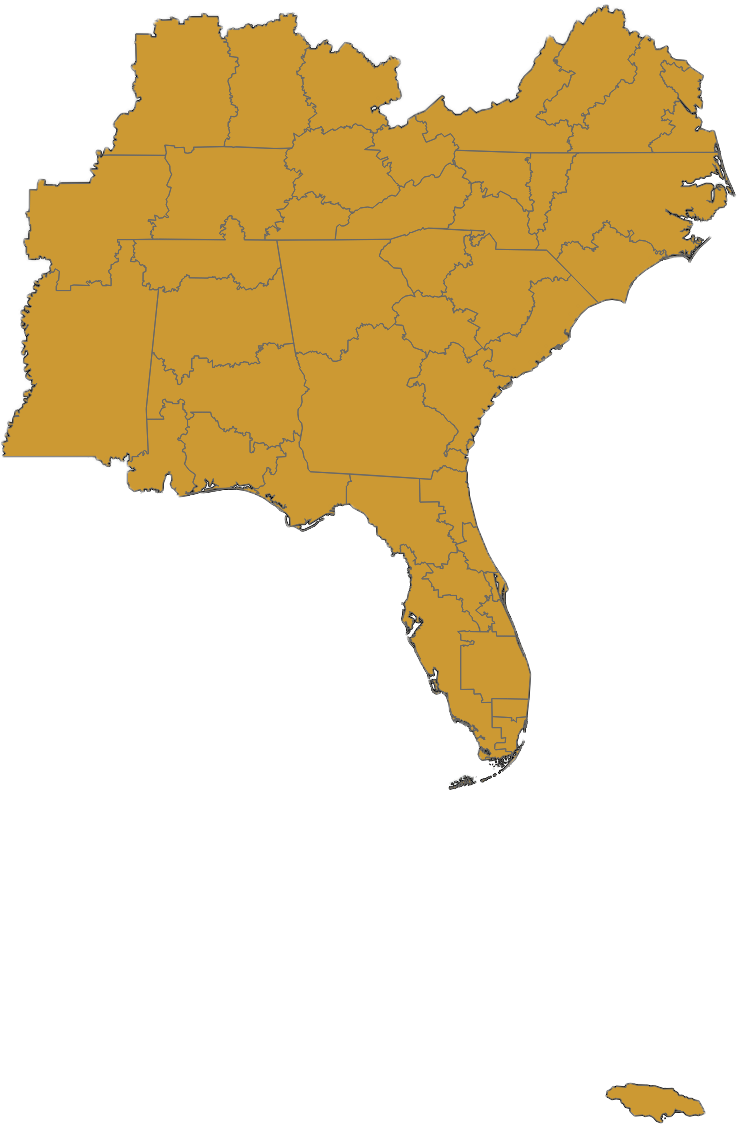 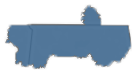 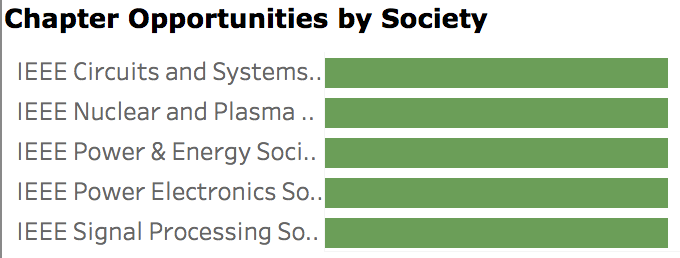 (12)
(12)
(36)
(12)
(27)
Ideas to Stimulate Interest
Huntsville EMC:
Holds 9+ technical meetings per year
Has a nice dinner at each meeting
Gets vendors to pay
Awards a $250 scholarship to students
Start an affinity group
Women in Engineering (WIE)
Young Professionals (YP)
Ideas
How can Huntsville collaborate with your section?
Joint webinars
Share speakers
Mentor/Protégé for Section/Chapter leadership
Can our model work for you?
Anyone interested in a joint competition?
Robots (navigational, battle bots)
Hackathon
Section-hosted technical meeting
Young professionals conference
Success Stories
Huntsville Section Success Stories
STEM Outreach
ARFCC (6,7,8 grade Science Fair)
NARSEF, ASEF (MS, HS Science Fairs)
BEST Robotics
Robotics Camp
SoutheastCon robotics sponsorship
EMC Society Meetings
Computer Society
Engineers’ Week Awards
Continuing Education Credits
Hosting SoutheastCon 2019
Student Chapters
We Pay for Memberships
IEEE Societies
There are currently 39 societies within IEEE
Aerospace and Electronic Systems Society (AESS)
Antennas and Propagation Society (APS)
Broadcast Technology Society (BTS)
Circuits and Systems Society (CAS)
Communications Society
Computational Intelligence Society (CIS)
Computer Society
Consumer Electronics Society
Control Systems Society (CSS)
Dielectrics and Electrical Insulation Society (DEIS)
Education Society (EdSoc)
Electromagnetic Compatibility Society (EMC-S)
Electron Devices Society (EDS)
Electronics Packaging Society (EPS)
Engineering in Medicine and Biology Society (EMBS)
Geoscience and Remote Sensing Society (GRSS)
Industrial Electronics Society (IES)
Industry Applications Society (IAS)
Information Theory Society (ITS)
Instrumentation and Measurement Society (IMS)
Intelligent Transportation Systems Society (ITSS)
Magnetics Society
Microwave Theory and Techniques Society (MTT-S)
Nuclear and Plasma Sciences Society (NPSS)
Oceanic Engineering Society (OES)
Photonics Society
Power Electronics Society (PELS)
Power & Energy Society (PES)
Product Safety Engineering Society (PSES)
Professional Communication Society (PCS)
Reliability Society (RS)
Robotics and Automation Society (RAS)
Signal Processing Society (SPS)
Society on Social Implications of Technology (SSIT)
Solid-State Circuits Society (SSCS)
Systems, Man, and Cybernetics Society (SMC)
Technology and Engineering Management Society (TEMS)
Ultrasonics, Ferroelectrics, and Frequency Control Society (UFFC)
Vehicular Technology Society (VTS)
Building a Speaker List for Region 3
I want to challenge each section to host at least one speaker from another section this year
Do you have speakers in your section that are willing to participate?
Send me their names, contact info, and topic description to:			glenn.parker@gatech.edu

I’ll get it started. I have a talk, “Engineering Licensure from Point A to P.E.”
Covers the benefits of engineering licensure and all the steps involved
30-45 minutes
I will tailor it for your state’s requirements if desired